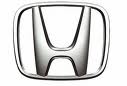 Choosing a Honda
Consideration On Choosing a Honda Car
Price

2. Performance

3.	Seating Capacity
Press me
Press me
Press me
Price
$60 000 - $70 000

2. $70 000 - $90 000

3.	$90 000 - $100 000
Press me
Press me
Press me
Performance
1300cc to 1500cc

2. 1600cc to 2000cc

3.	2000cc to 2400cc
Press me
Press me
Press me
Seating Capacity
1 – 4 pax

2. 1 – 5 pax

3.	1 – 7 pax
Press me
Press me
Press me
Honda Jazz
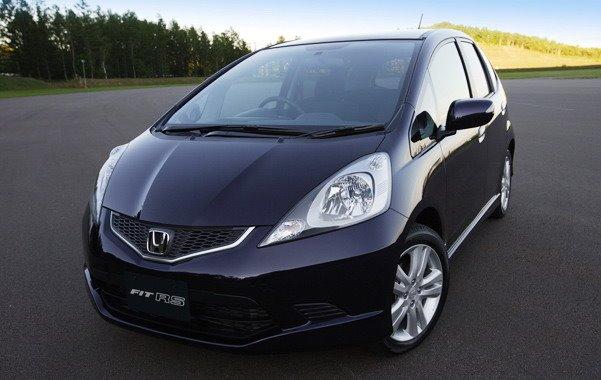 Back
Honda Civic
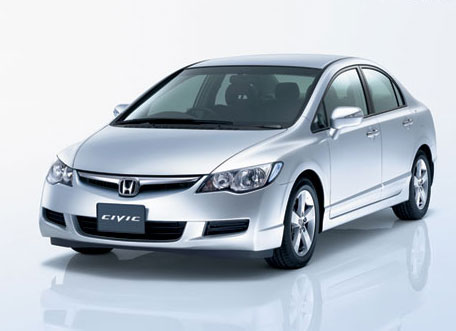 Back
Honda Stream
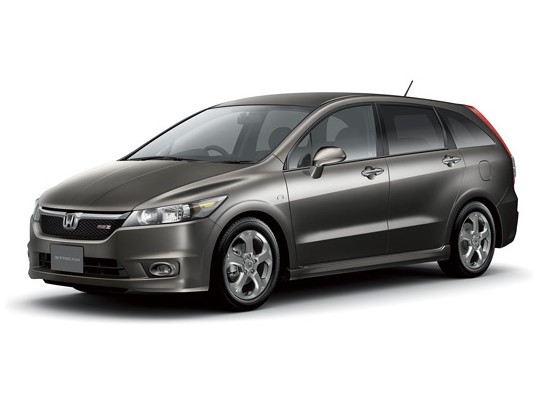 Back
The End